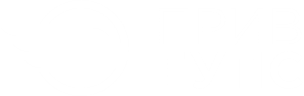 Направление подготовки «Управление персоналом»
Минимальные проходные баллы ЕГЭ для поступления на направление подготовки «Управление персоналом»

Математика - 27
Русский язык - 36
Обществознание - 42
СКИДКИ за БАЛЛЫ ЕГЭ
от 120 до 149 баллов –  15%от 150 до 179 баллов –  20%от 180 до 189 баллов –  30%от 190 до 209 баллов –  35%от 210 до 229 баллов –  45%от 230 до 239 баллов –  55%от 240 баллов – 100%
СПЕЦИАЛИСТ ПО УПРАВЛЕНИЮ ПЕРСОНАЛОМ
Организует работу с персоналом. 
Обеспечивает укомплектование предприятия работниками необходимых профессий.
Определяет потребность в персонале, изучает рынок труда с целью определения возможных источников обеспечения необходимыми кадрами.
Осуществляет подбор кадров, проводит собеседования с претендентами на работу.
Организует обучение персонала и развитие деловой карьеры сотрудников. 
Организует проведение деловой оценки персонала, аттестации работников, конкурсов на замещение вакантных должностей. 
Разрабатывает систему оценки деловых и личностных качеств работников, мотивации их должностного роста. 
Принимает участие в планировании социального развития коллектива, разрешении трудовых споров и конфликтов. 
Составляет и оформляет трудовые договоры, ведет личные дела работников и другую кадровую документацию.
Общежития СамГУПС
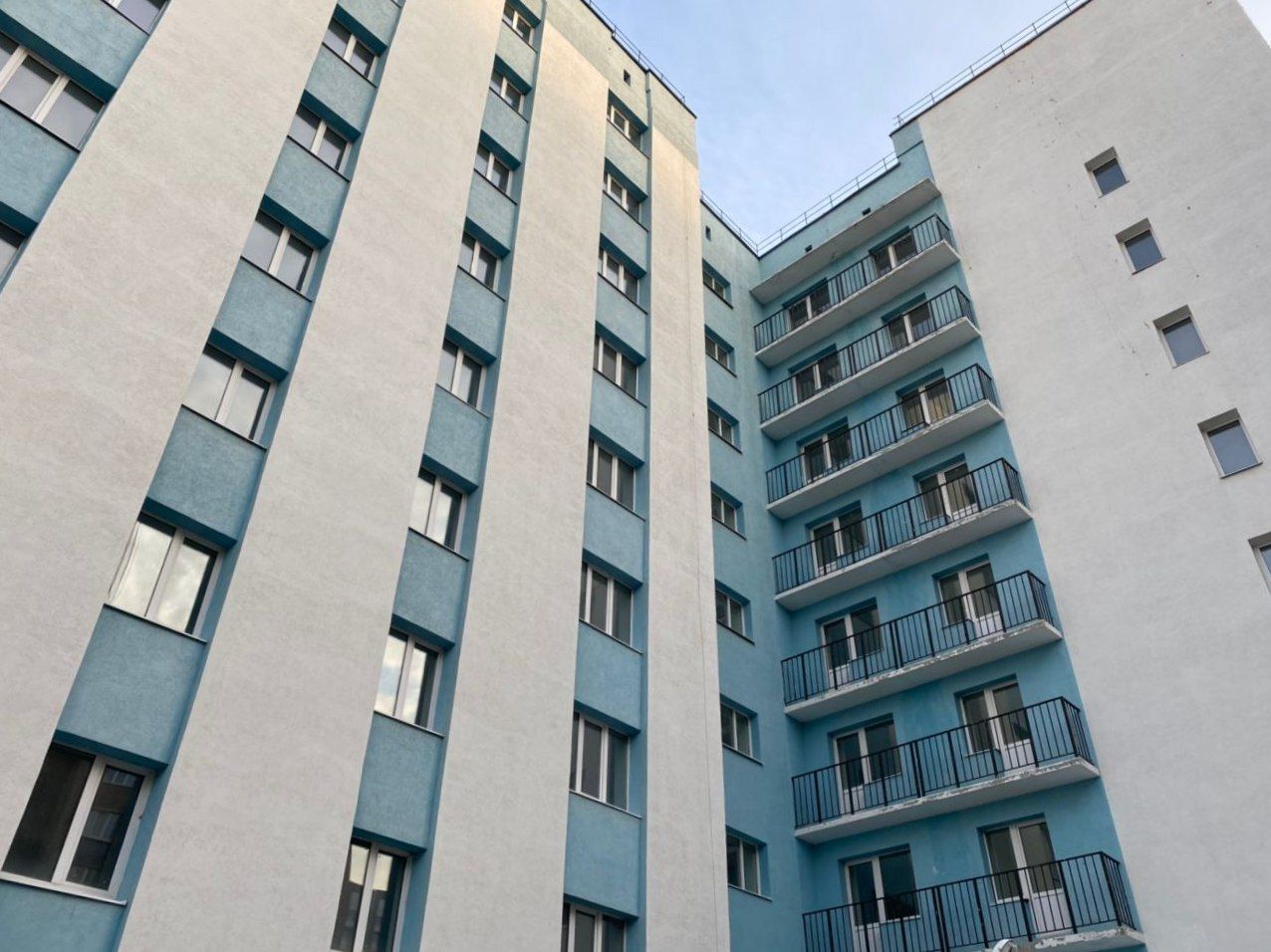 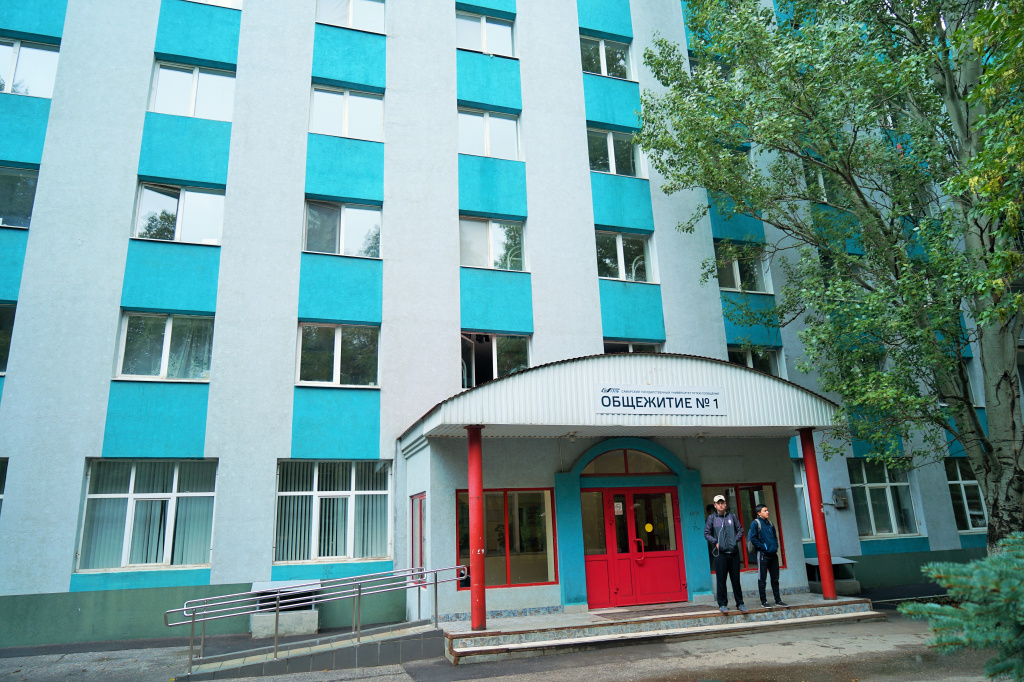 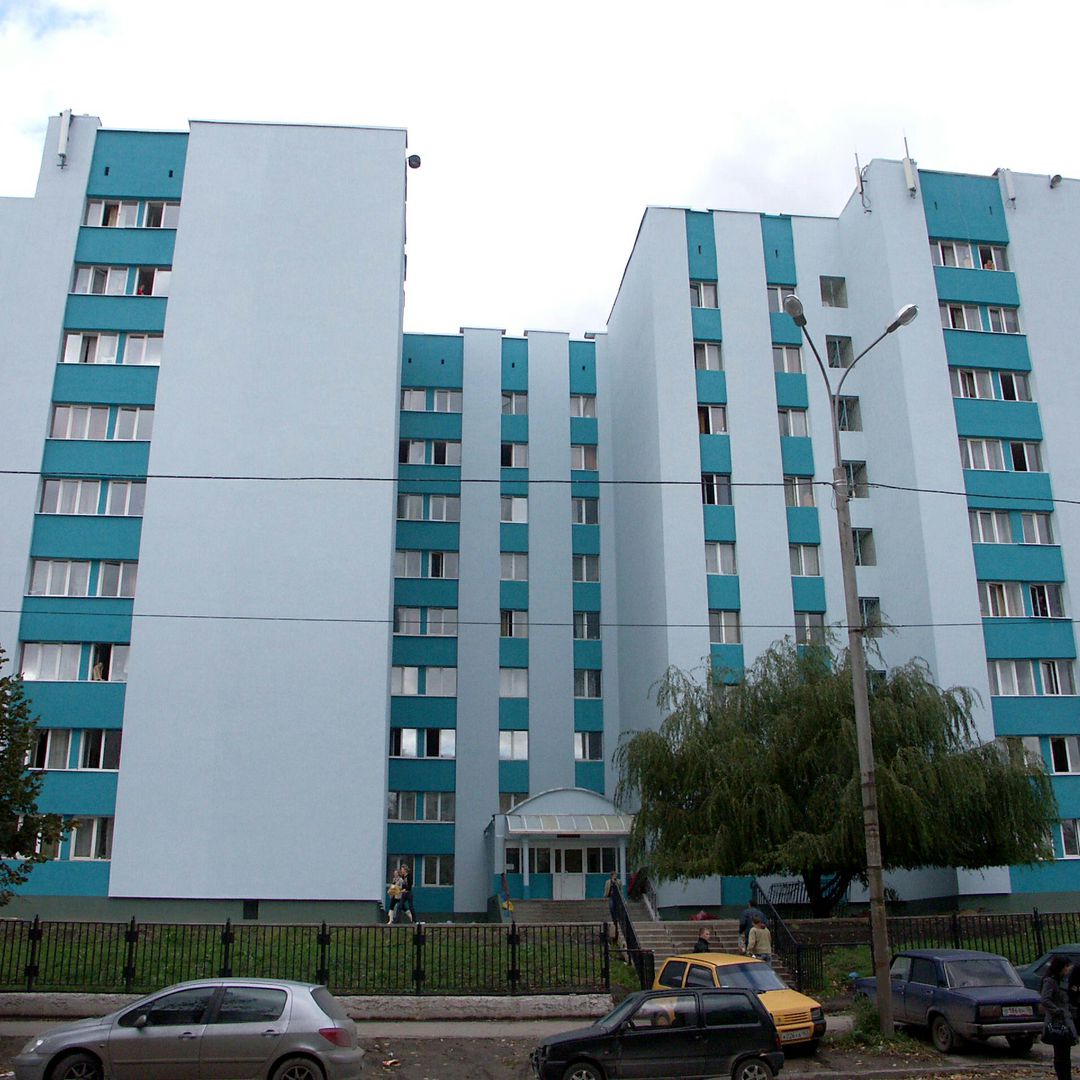 ул. Ново-Вокзальная, 160
1-й Безымянный пер., 14
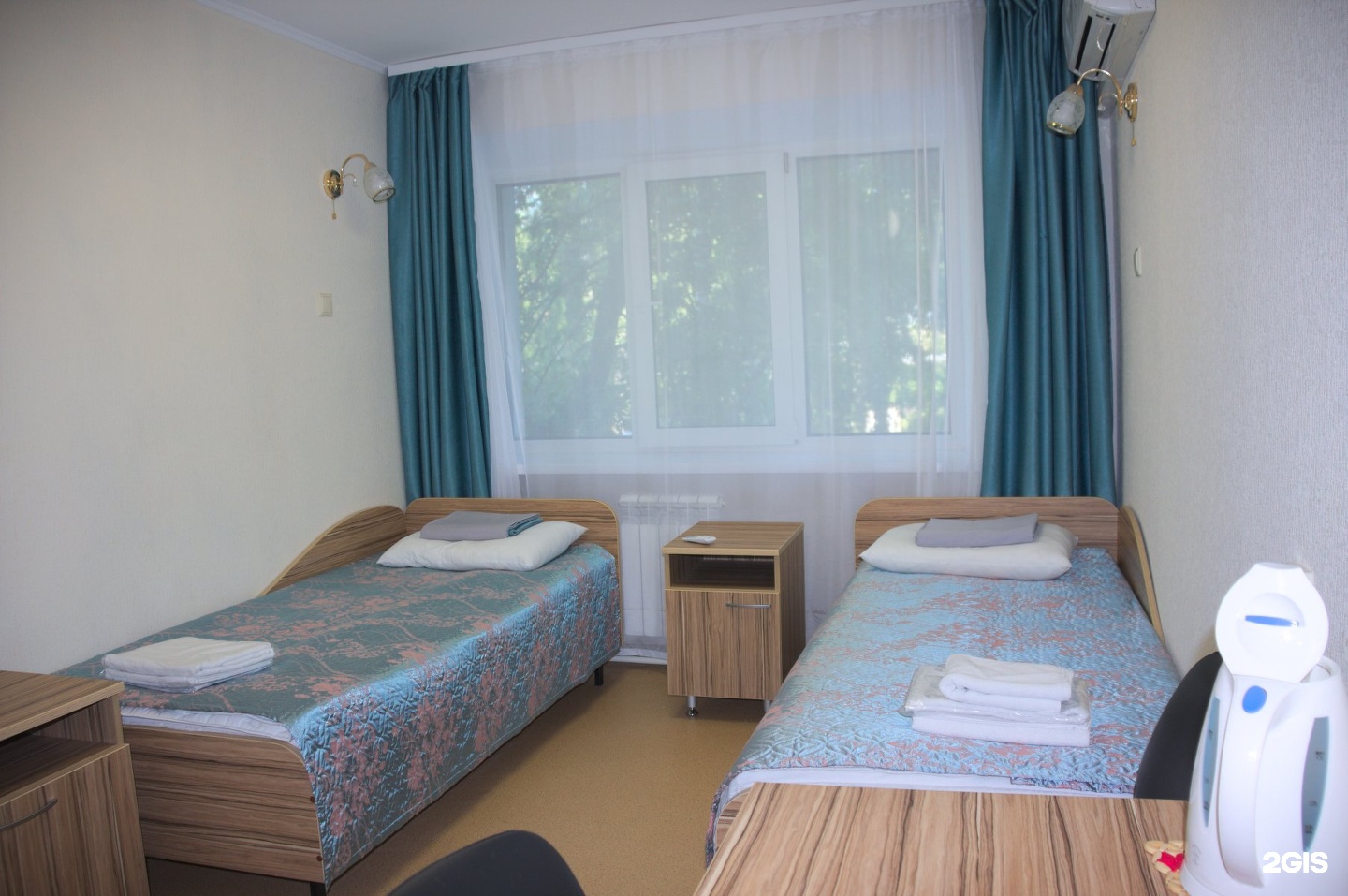 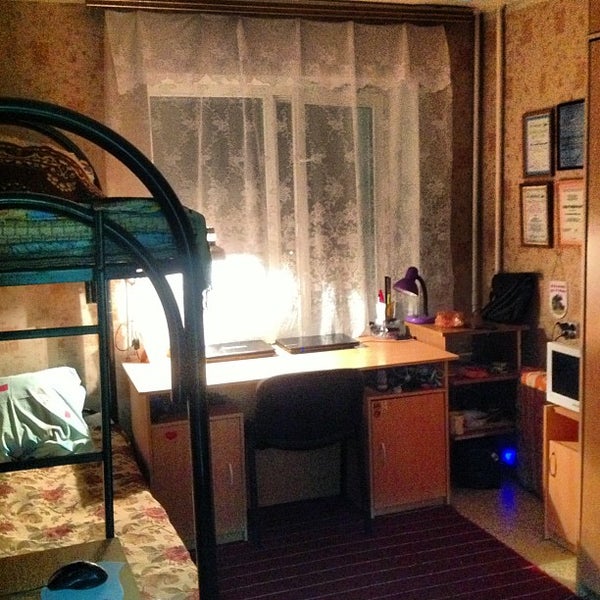 ул. Свободы 2В
КЕМ СМОЖЕТЕ РАБОТАТЬ
HR – менеджер (менеджер по подбору персонала, директор по персоналу)
Рекрутер
Специалист по кадровому делопроизводству 
Специалист по нормированию и оплате труда 
Карьерный консультант
HR – аналитик
Менеджер по развитию и обучению
Специалист по деловой оценке персонала
Коуч
Тьютор
ГДЕ СМОЖЕТЕ РАБОТАТЬ
Службы управления персоналом предприятий любой организационно-правовой формы в промышленности, торговле, транспорте, банковской, страховой, туристической и других сферах деятельности;
Службы управления персоналом государственных и муниципальных органов управления;
Организации, специализирующиеся на управленческом и кадровом консалтинге и аудите;
Службы занятости и социальной защиты;
Кадровые агентства;
Фриланс (частная практика).
Перечень основных изучаемых дисциплин по учебному плану 
направления подготовки 38.03.03 «Управление персоналом»
Лидерство и управление командой
Документационное обеспечение управления персоналом
Правовое обеспечение профессиональной деятельности
Социология и психология управления
Экономика и социология труда
Менеджмент профессиональной траектории
Трудовое право
Экономика и финансы организации
Управление деловой карьерой и подготовкой кадрового резерва
Мотивация и стимулирование трудовой деятельности
Маркетинг персонала и рынок труда
Кадровый консалтинг и аудит труда
Социальные технологии в управлении человеческими ресурсами
Современные методы оценки и аттестации персонала
Управление персоналом организации
Экономика управления персоналом
КОМПАНИИ, В КОТОРЫХ РАБОТАЮТ НАШИ ВЫПУСКНИКИ
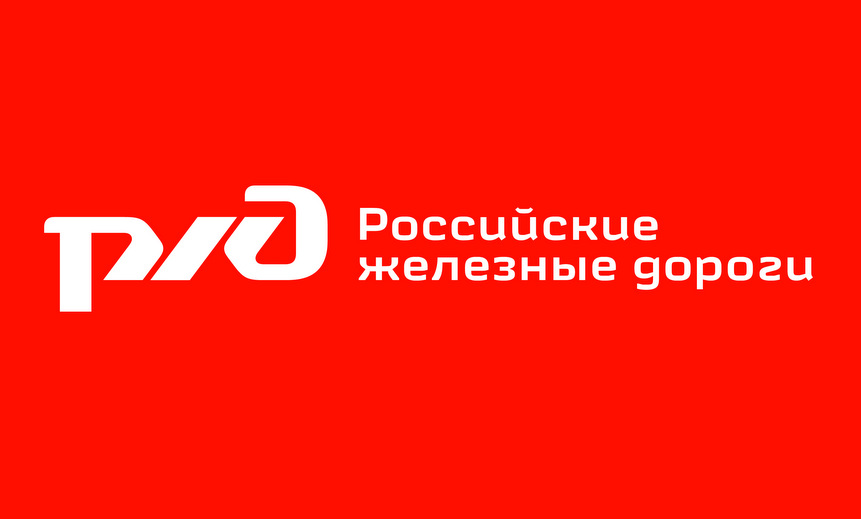 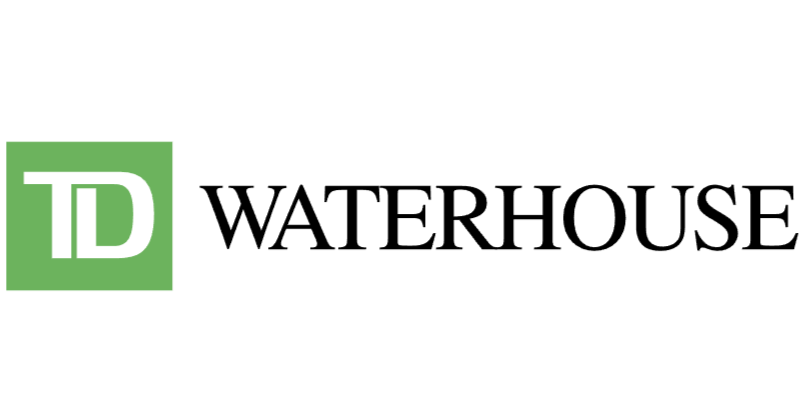 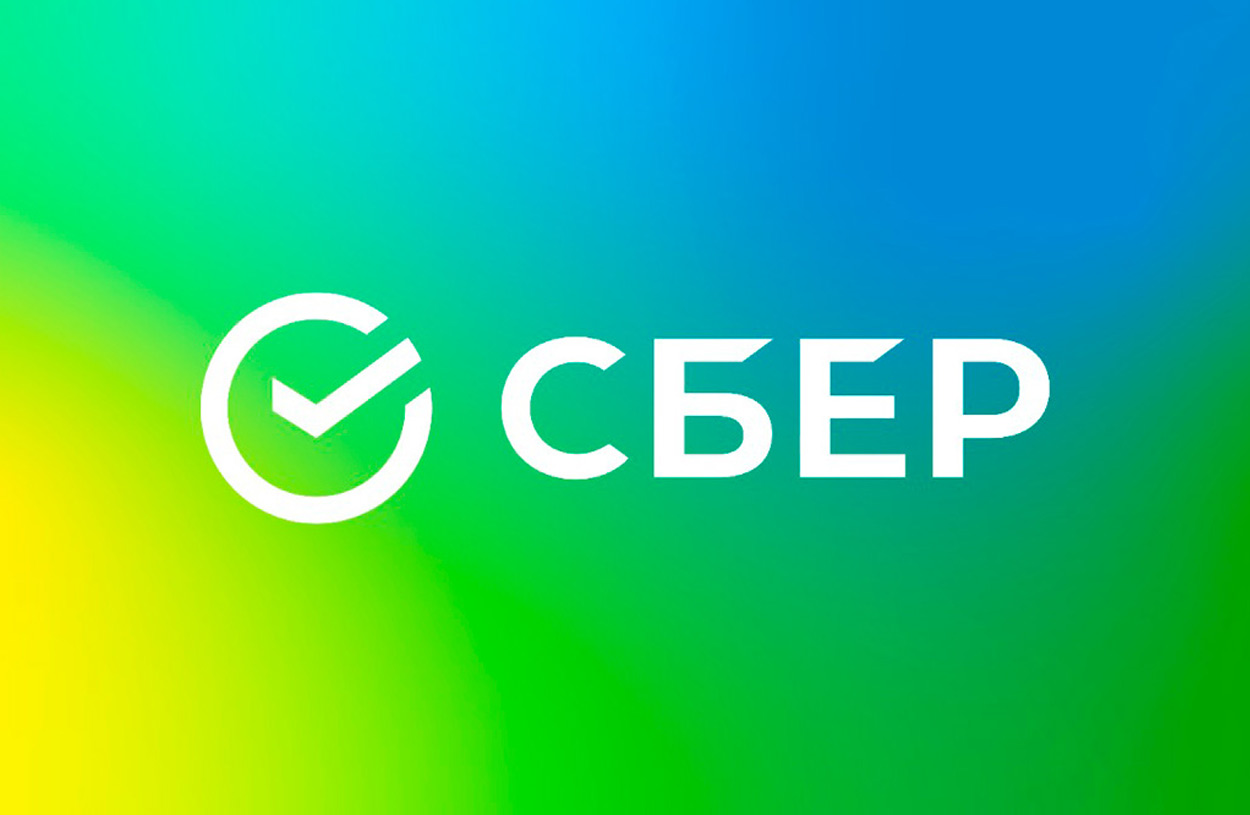 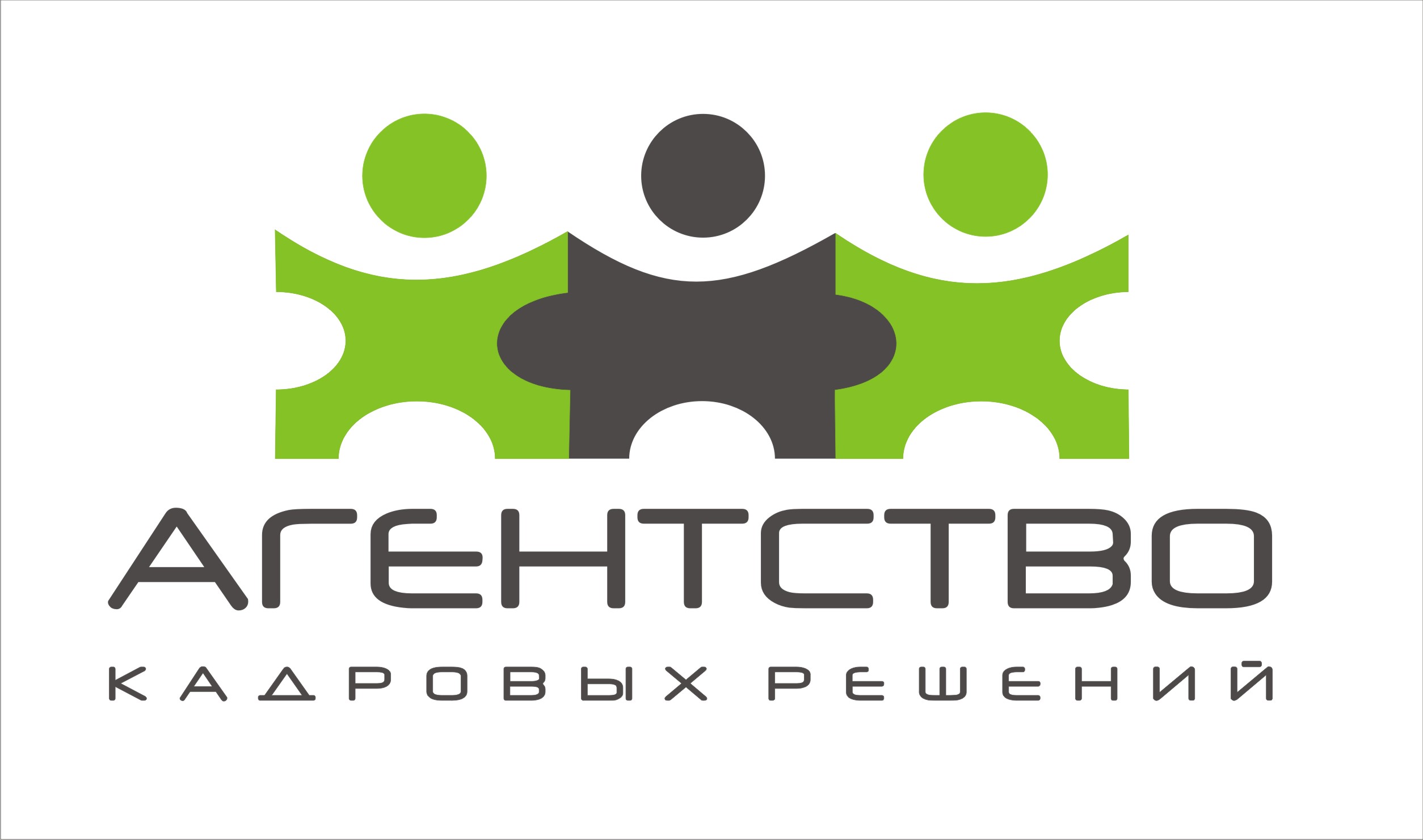 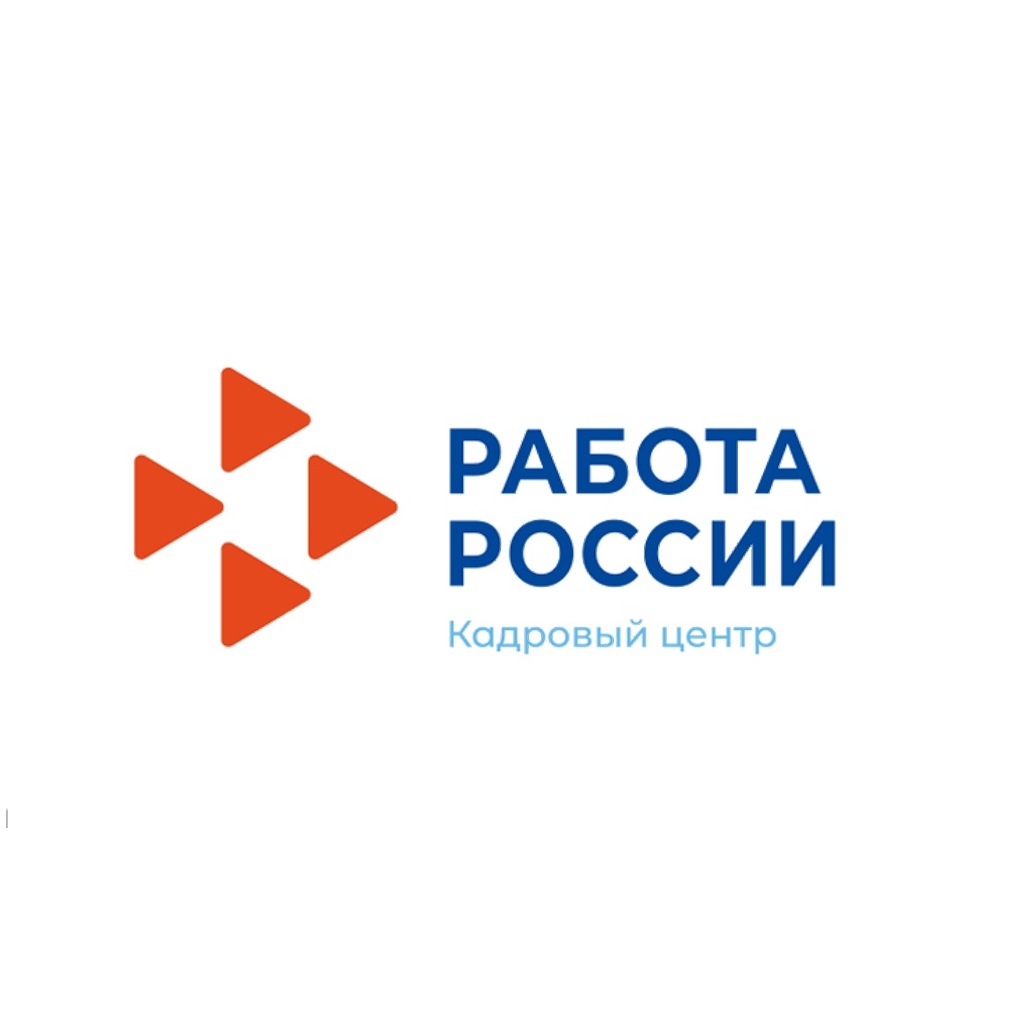 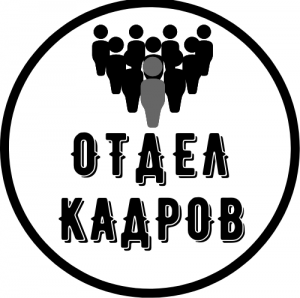 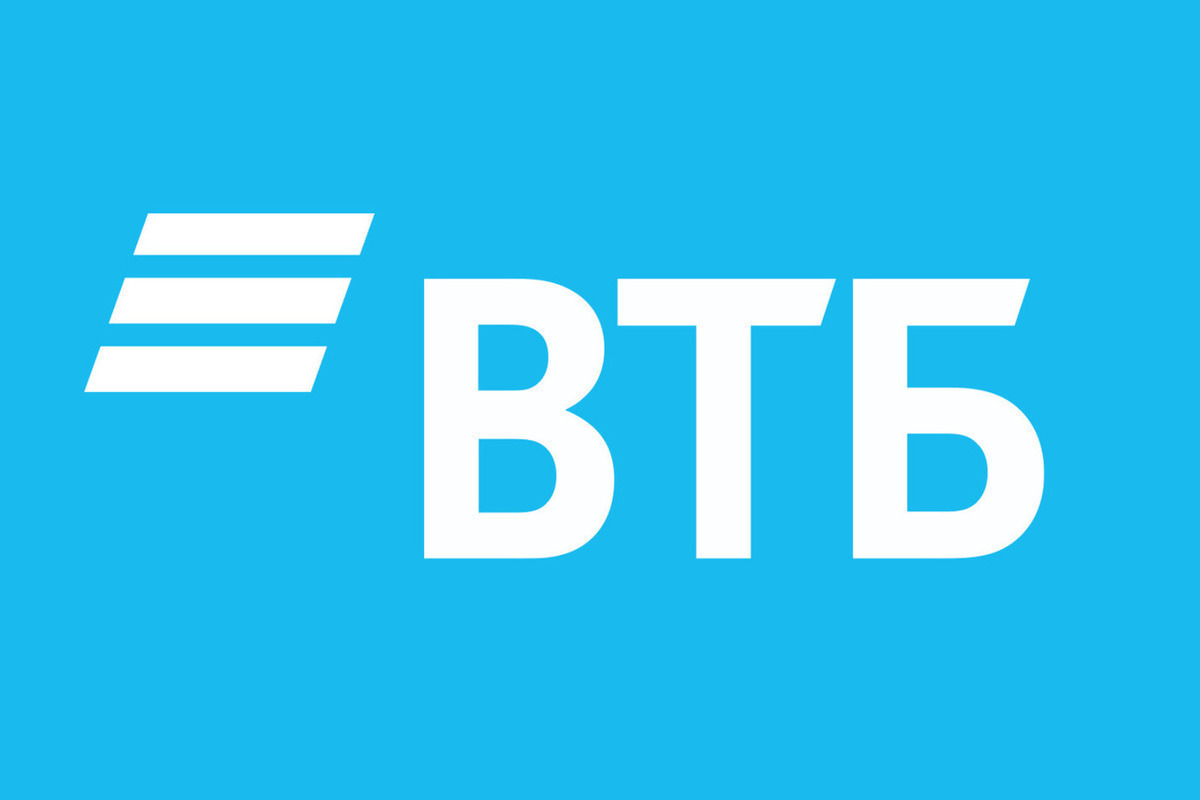 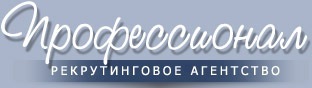 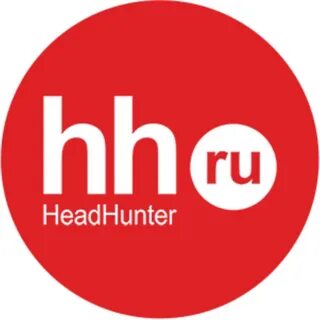 Заработная плата специалистов по управлению персоналом на июнь 2023 г.  по данным сайта
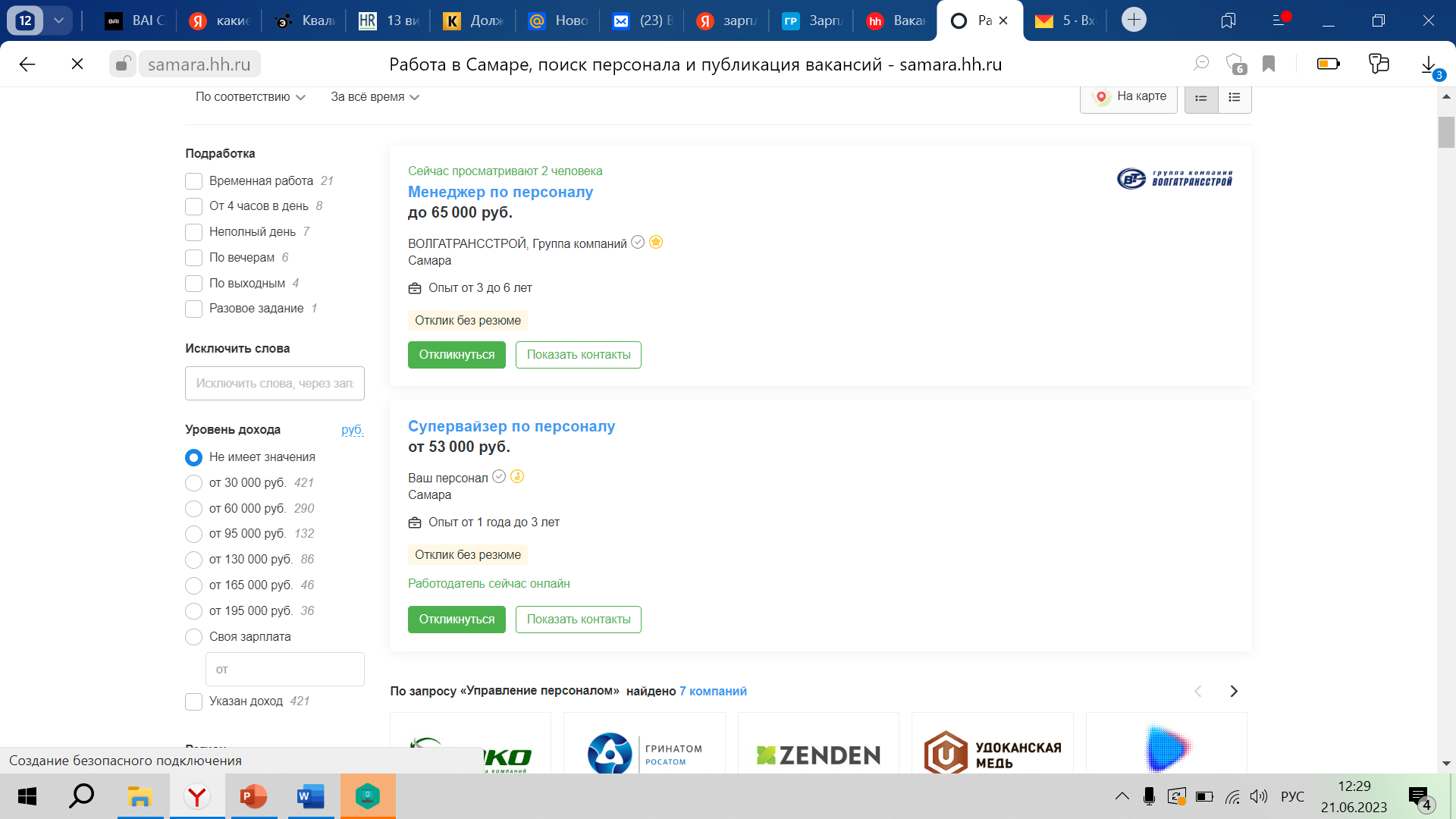 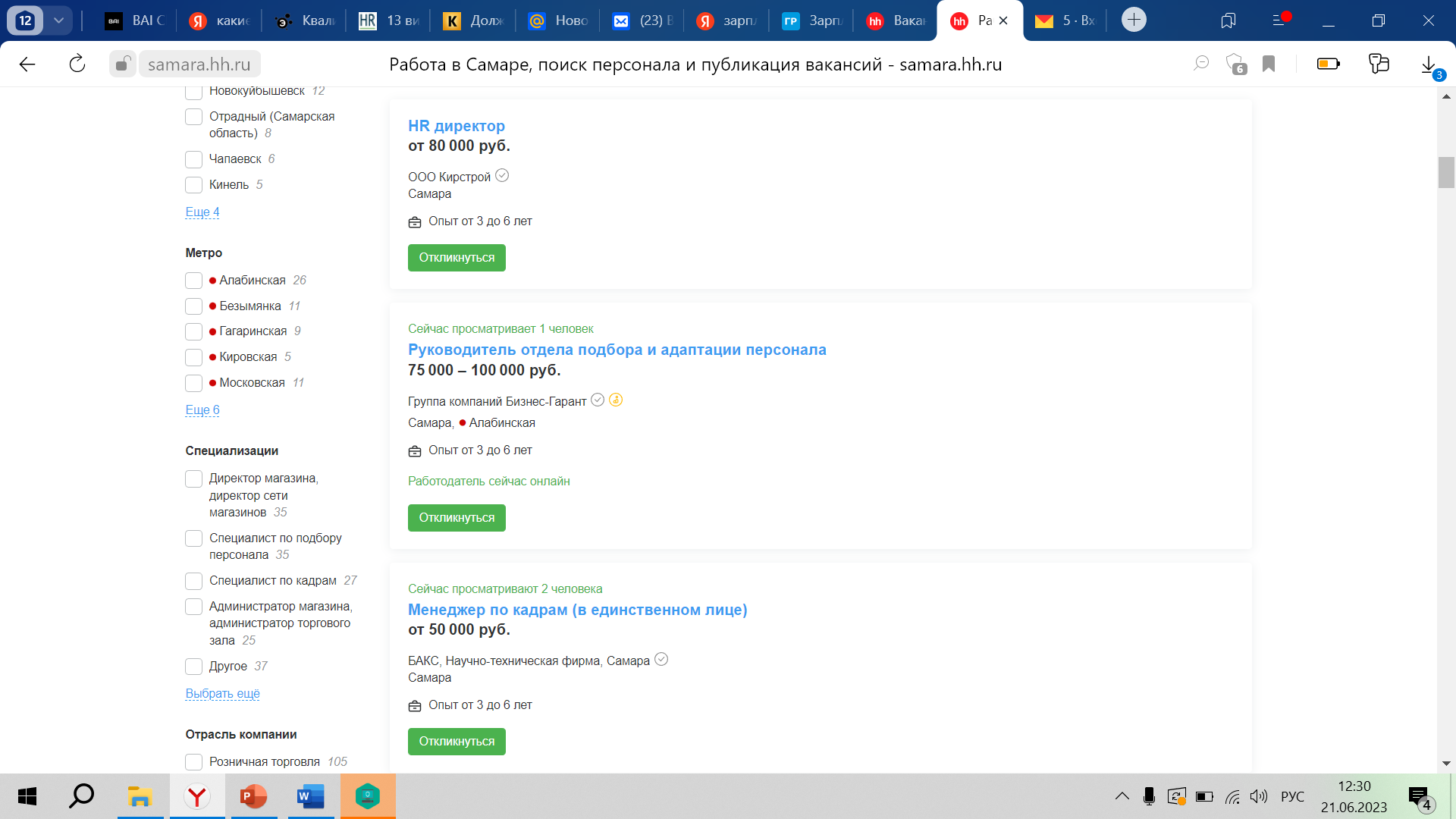 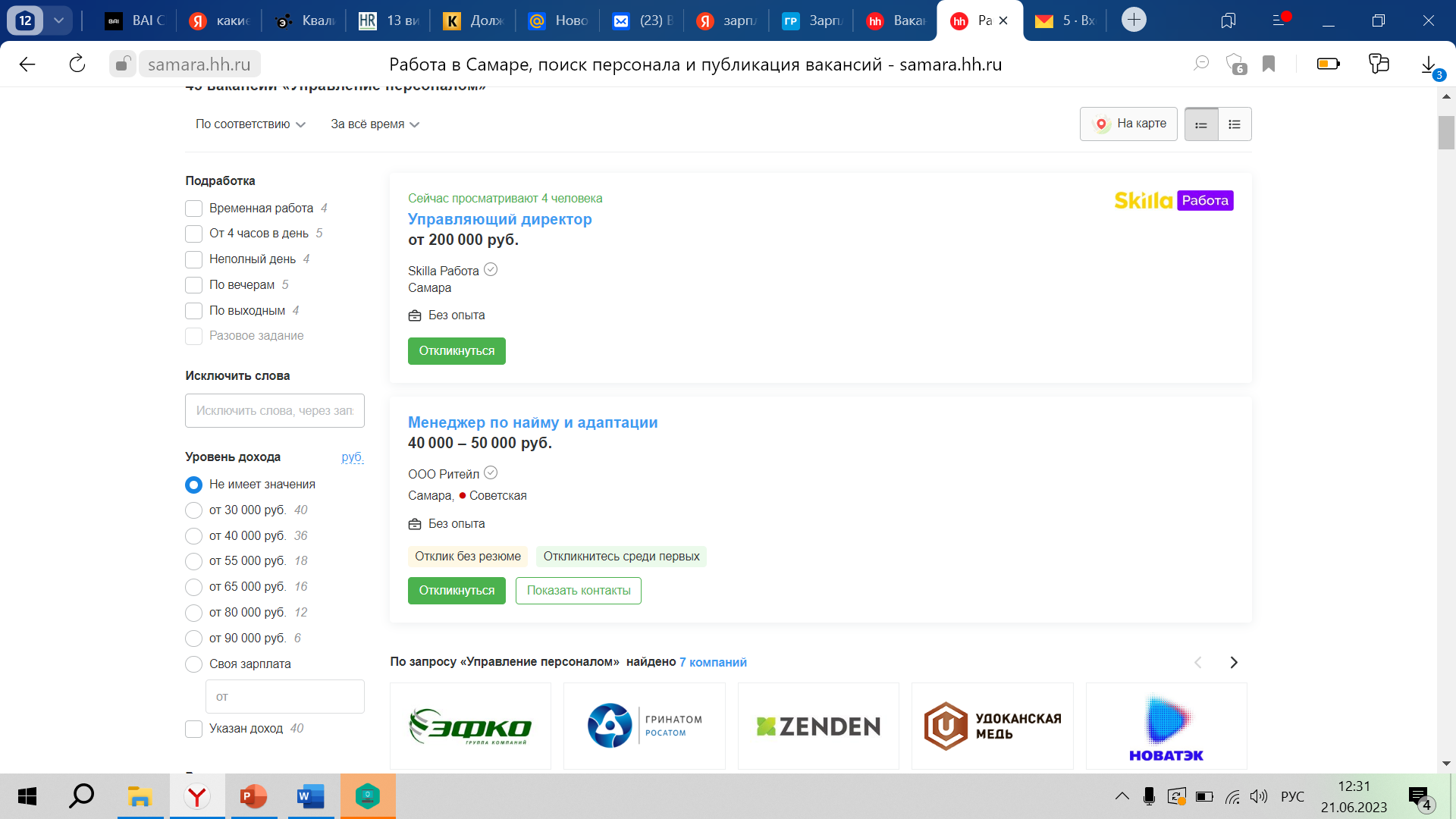 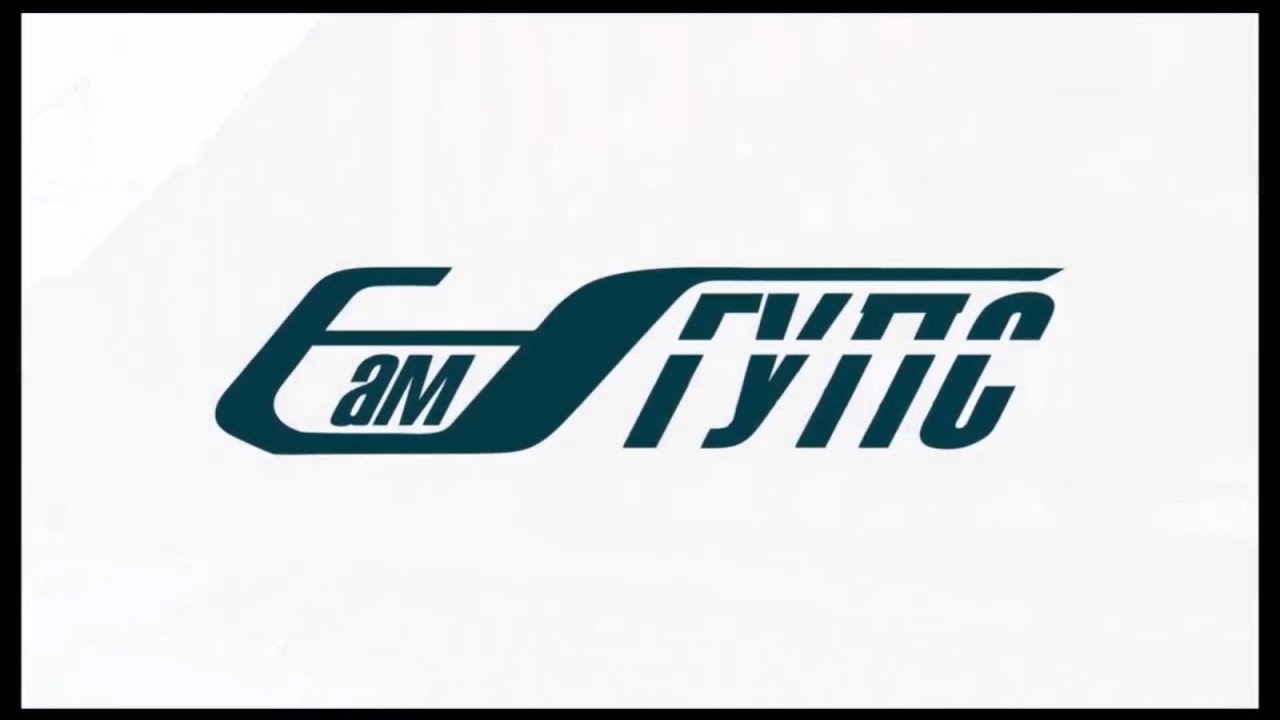 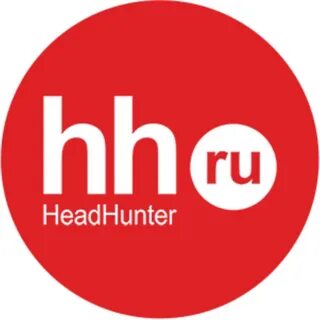 Заработная плата специалистов по управлению персоналом на июнь 2023 г.  по данным сайта
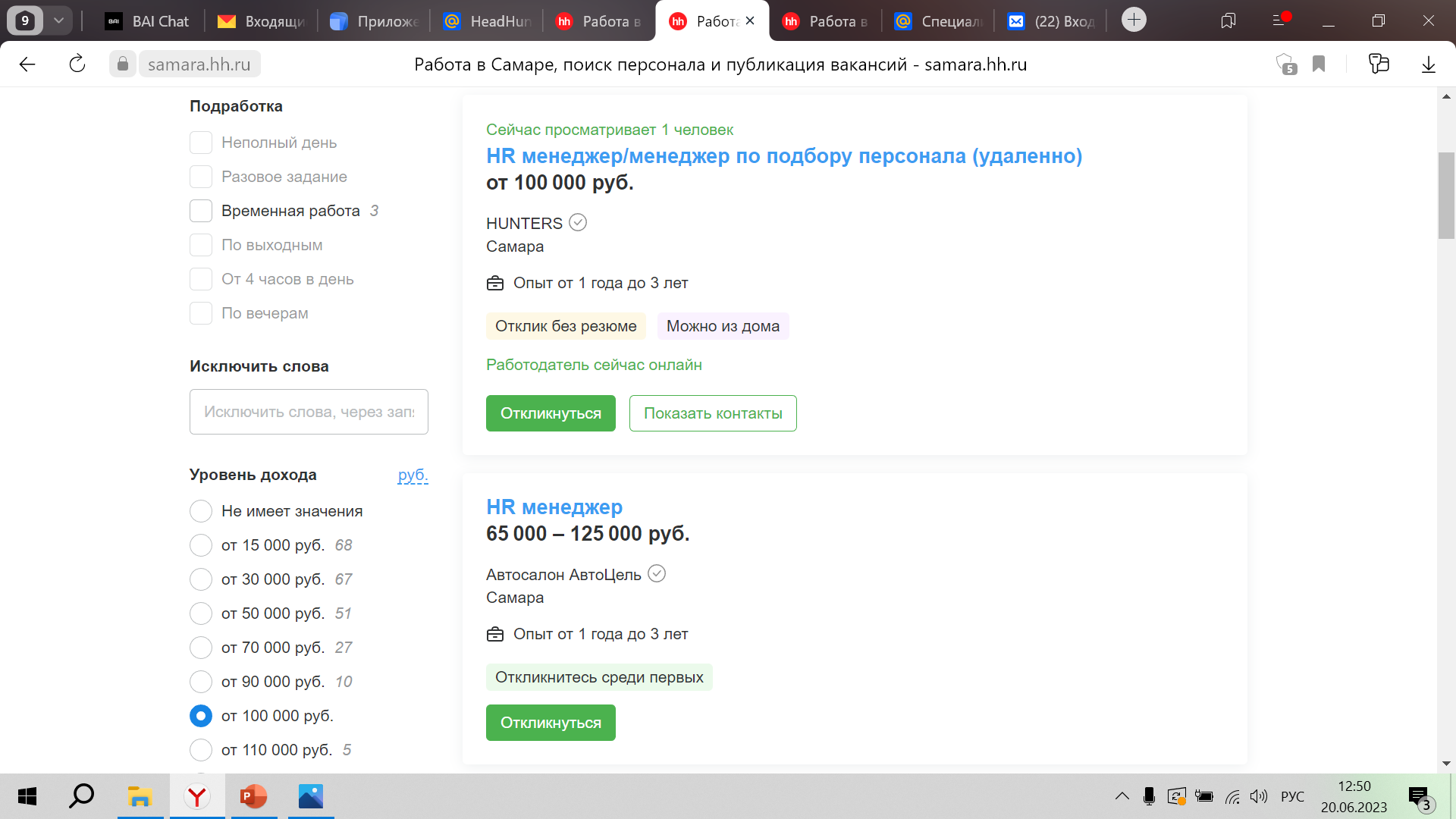 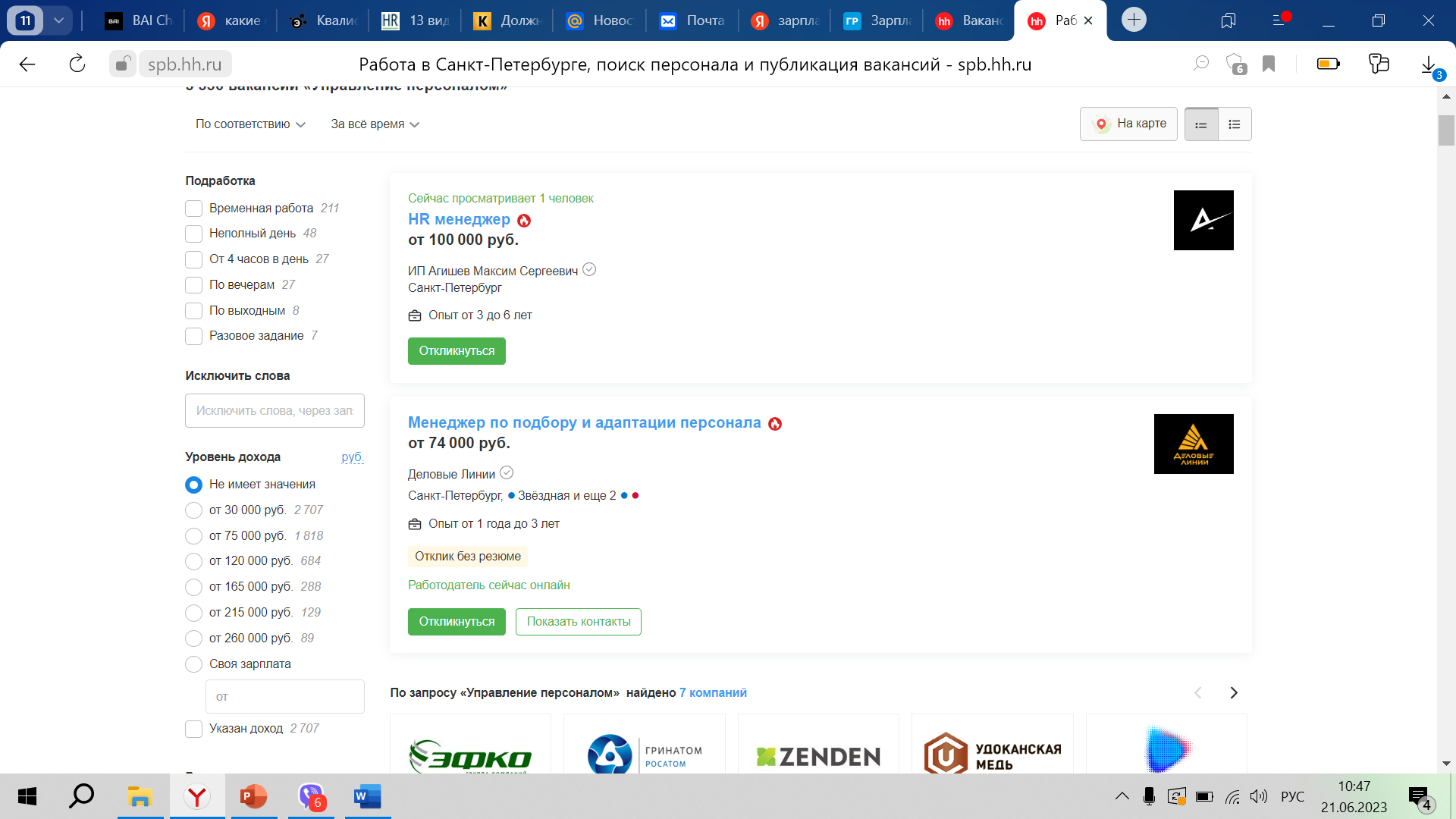 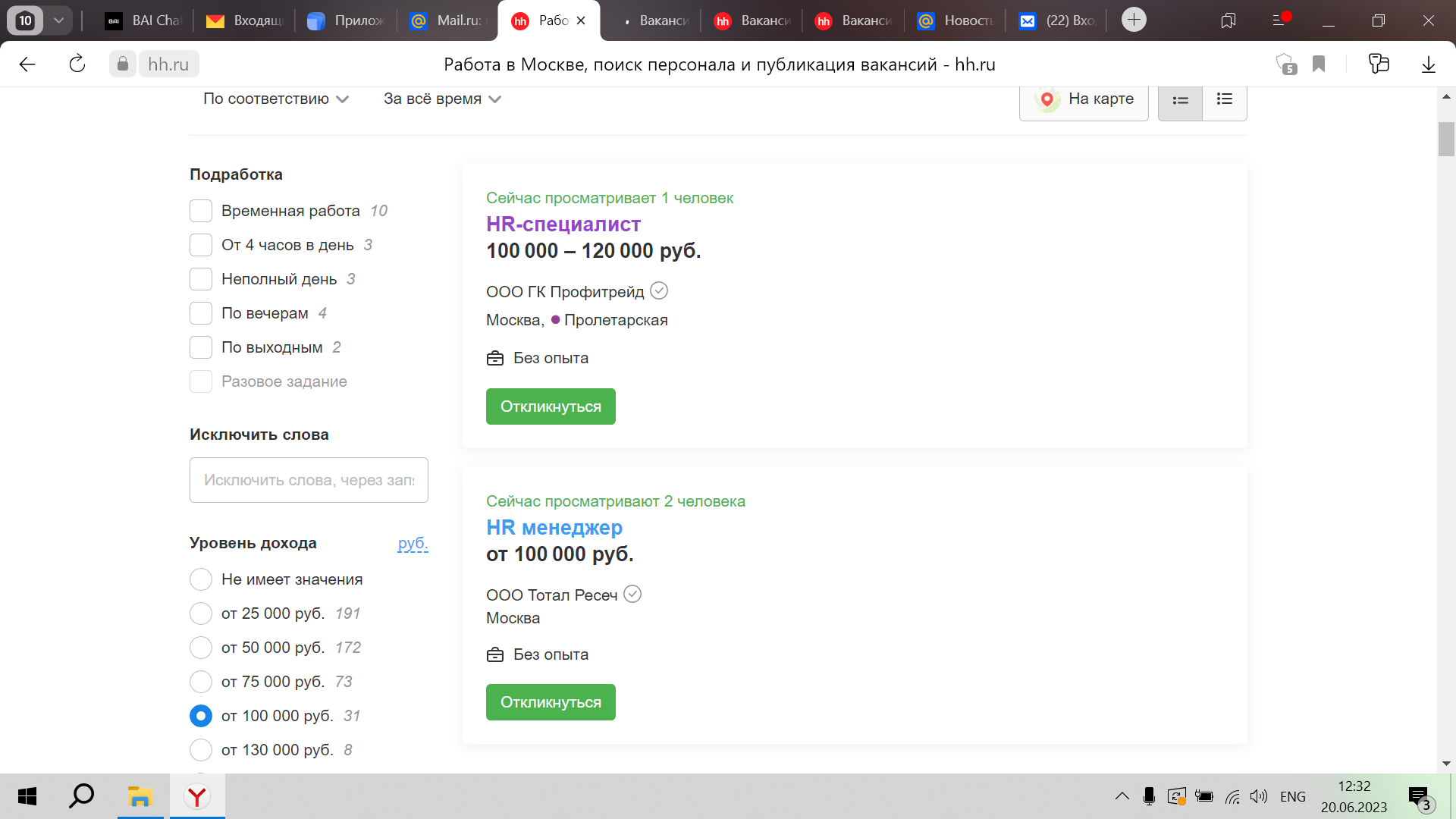 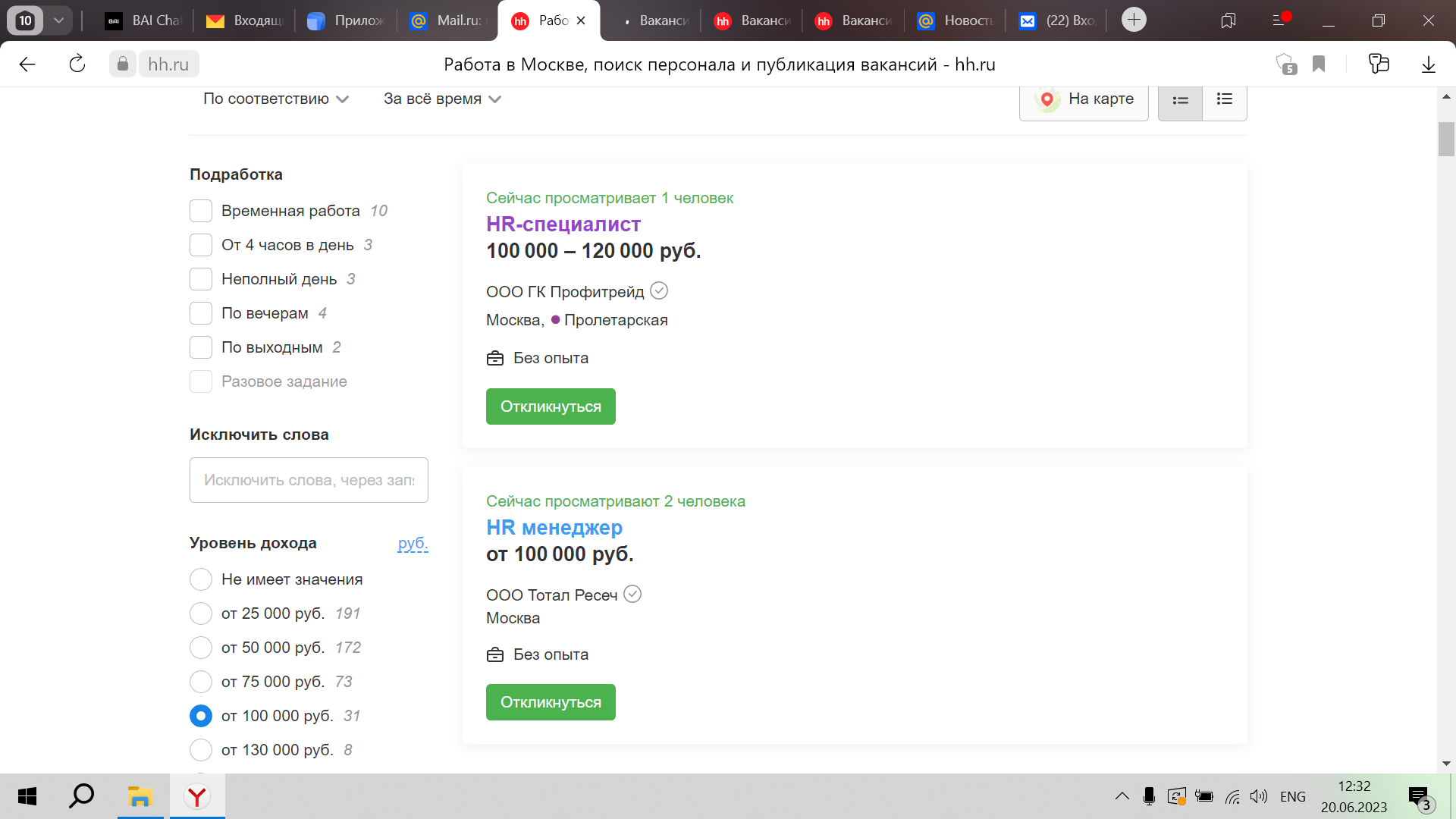